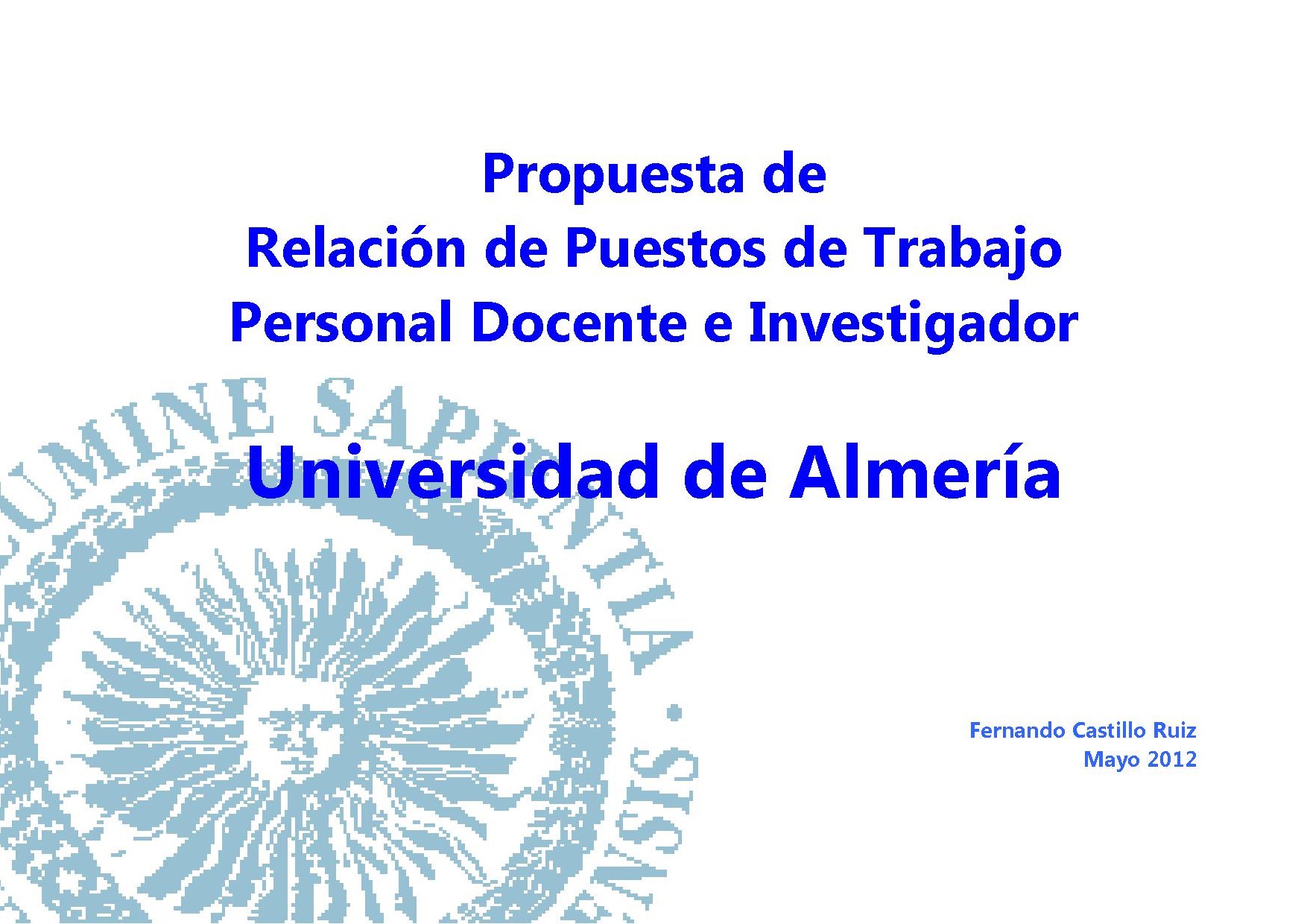 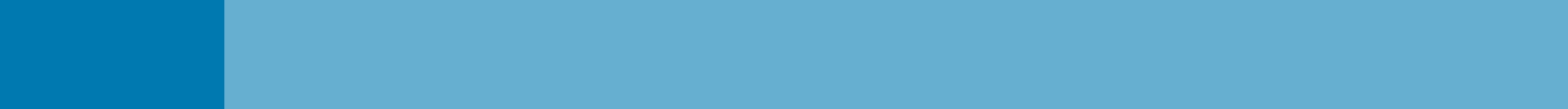 Fernando Castillo Ruiz
FUNDAMENTO JURÍDICO
Ley Orgánica de Universidades 2001 (LOU)
Su reforma en el Año 2007 (LOMLOU)
Ley Andaluza de Universidades del año 2003 (LAU)
Su reforma en el año 2011
Estatuto Básico del Empleado Público
Estatutos de la Universidad de Almería
2
FUNDAMENTO JURÍDICO
Corresponde a las Universidades:

Establecer en el estado de gastos de sus presupuestos la relación de puestos de trabajo de todo su personal docente e investigador, incluyendo todas las categorías tanto de funcionarios como de contratados.
3
ESTRUCTURA DE LA PRESENTACION
Objetivo del Proyecto
Situación de partida
Propuesta Inicial de R.P.T
Flexibilización de la Plantilla de Profesorado
Propuesta Final de R.P.T
Valoración Económica
Conclusiones y Propuestas
4
OBJETIVO DEL PROYECTO
Dotar a la UAL de una RPT de PDI
Flexibilizar la plantilla de PDI
Optimizar los Recursos Humanos
Fomentar la calidad y excelencia docente
Contribuir a la convergencia a un EEES de calidad
6
SITUACION DE PARTIDA
Análisis  y toma de datos Marzo 2012
Universitas XXI – RRHH (Hominis)
Distribución de efectivos 
Cuerpos Docentes Universitarios CDU
Contratados Laborales LOU
Contratados Administrativos LRU
Gráfico de distribución de efectivos
8
Distribución de Efectivos Cuerpos Docentes Universitarios
9
Distribución de EfectivosContratados Laborales
10
Distribución de EfectivosProfesores Asociados Laborales
11
Distribución de Efectivos Contratados Administrativos
12
Distribución de EfectivosProfesores Asociados Administrativos
13
Gráfico Efectivos Situación Inicial
TOTAL EFECTIVOS: 804
14
15
PROPUESTA INICIAL DE RPT
804 Plazas de partida (Situación Inicial)
Plazas adicionales correspondientes a:
Adaptaciones de contratos LRU a LOU
Se crean 52 nuevas plazas por adaptación
Integraciones
Se crean 50 nuevas plazas por integración
Promociones
Se crean 58 nuevas plazas por promoción
Plazas con derecho reserva de puesto de trabajo
Se incluyen 9 plazas con derecho a Reserva de Puesto
Se incluyen 3 plazas vacantes en Comisión de Servicios
16
PROPUESTA INICIAL DE RPT
17
PROPUESTA INICIAL DE RPTTotal de Plazas en RPT
18
PROPUESTA INICIAL DE RPTTotal de Plazas en Plantilla
19
PROPUESTA INICIAL DE RPTTotal de Plazas Nuevas Vacantes
20
PROPUESTA INICIAL DE RPTJustificación
Contexto nacional de crisis económica y financiera
Real Decreto Ley 20/2011, de 30 de diciembre, de Medidas Urgentes en Materia Presupuestaria, Tributaria y Financiera.
La norma afecta a las Universidades
Congelación de retribuciones de los empleados públicos
No aumento de masa salarial
No contratación de nuevo personal
Casos excepcionales y necesidades urgentes
No incluir promociones que impliquen convocatorias públicas de plazas de profesorado
21
PROPUESTA INICIAL DE RPT Justificación
Profesores Sustitutos Interinos
LOU, LOMLOU, I Convenio colectivo PDI Laboral Universidades andaluzas.
Reglamento de la Universidad de Almería para la cobertura de NDS mediante la provisión y/o selección de Profesores Sustitutos Interinos.
Incapacidades Temporales
Licencias autorizadas de diversa índole
Necesidades Docentes sobrevenidas

No forman parte de la RPT
22
PROPUESTA INICIAL DE RPT
Para cada plaza se incluye:
RPT Completa
RPT Agrupada
23
24
25
PROPUESTA INICIAL DE RPTAdaptaciones
Paso de Asociado LRU a Asociado LOU
Fecha tope Mayo 2012  (DT4 LOMLOU)

Acuerdo del Consejo de Gobierno de la Universidad de Almería de fecha 26 de Enero de 2012.
26
PROPUESTA INICIAL DE RPTAdaptaciones
Adaptación de Tiempos completos LRU (8)

Declarar las 8 plazas a extinguir
Crear 3 Plazas vacantes de Ayudante Doctor
Crear 5 Plazas vacantes de Profesor Contratado Doctor
Forma de Provisión de las plazas por Adaptación
27
PROPUESTA INICIAL DE RPTAdaptaciones
Adaptación de Tiempos Parciales LRU (44)
Declarar las 44 plazas a extinguir
Crear 12 Plazas vacantes de Asociados LOU P06
Crear 4 Plazas vacantes de Asociados LOU P05
Crear 7 Plazas vacantes de Asociados LOU P04
Crear 19 Plazas vacantes de Asociados LOU P03
Crear 2 Plazas vacantes de Asociados LOU P02
Forma de Provisión de las plazas por Adaptación
28
PROPUESTA INICIAL DE RPTIntegraciones
Disposición adicional primera de la LOMLOU.
Integración de:
Catedráticos de Escuelas Universitarias en Profesores Titulares de Universidad

Disposición adicional segunda de la LOMLOU
Integración de:
Profesores Titulares de Escuela Universitaria en Profesores Titulares de Universidad
29
PROPUESTA INICIAL DE RPTIntegraciones
Se declaran a extinguir las plazas de CEU y PTEU
Se crean 50 nuevas plazas vacantes de PTU
3 correspondientes a la integración de CEU
47 correspondientes a la integración de PTEU
Forma de provisión por integración
Se dotan progresivamente
30
PROPUESTA INICIAL DE RPTPromociones
Disposición Adicional tercera de la LOMLOU
De Profesor Colaborador Indefinido a Profesor Contratado Doctor
Art. 19.1 del I Convenio colectivo del PDI laboral de las Universidades Públicas Andaluzas.
De Profesor Ayudante a Profesor Ayudante Doctor
Art. 19.3 a) del I Convenio colectivo del PDI laboral de las Universidades Públicas Andaluzas.
De Profesor Ayudante Doctor a Profesor Contratado Doctor
Profesor Titular de Universidad Interino
31
PROPUESTA INICIAL DE RPTPromociones
Se declaran a extinguir las plazas de Profesor Colaborador
Se crean 43 nuevas plazas vacantes de Profesor Contratado Doctor
Forma de Provisión Promoción Interna
Se dotan Progresivamente
32
PROPUESTA INICIAL DE RPTPromociones
Se declaran a extinguir las plazas de Ayudante
Se crea 1 nueva plaza vacante de Profesor Ayudante Doctor
Forma de Provisión Promoción Interna
Se dotará cuando corresponda
33
PROPUESTA INICIAL DE RPTPromociones
Se declaran a extinguir las plazas de Profesor Ayudante Doctor
Se crean 13 nuevas plazas vacantes de Profesor Contratado Doctor
Forma de Provisión Promoción Interna
Se dotarán progresivamente
34
PROPUESTA INICIAL DE RPTReservas de Puesto de Trabajo
Se incluyen en RPT plazas correspondientes a:
Situaciones Administrativas (Funcionarios)
Servicios Especiales
Comisiones de Servicios
Excedencias Especiales (Laborales)

Plazas en situación de  Reserva de Puesto
35
36
Flexibilización de la Plantilla de Profesorado
¿Es adecuada y suficiente la RPT propuesta?

Potencial Docente
Capacidad Docente
Oferta Docente

Relación Capacidad - Oferta
37
Potencial Docente
Concepto
Sumatorio de todas las dedicaciones docentes de los profesores adscritos a un área de conocimiento.
Cálculo del Potencial Docente de cada  una de las Áreas de Conocimiento.
Representa el máximo de docencia a asumir por un área

Resultados
38
Capacidad Docente
Concepto
Potencial menos deducciones de docencia
Deducciones
Normativa de Planificación Docente Curso 2012-2013. 
Investigación
Gestión
Complementarias
Resultados
39
Oferta Docente
Oferta Docente para el Curso 2012-2013
Aprobada por Acuerdo del Consejo de Gobierno de fecha 26 de enero de 2012.
Incluye:
Estudios de primer y segundo ciclo
Títulos de Grado
Másteres Oficiales
Asignaturas optativas y libre configuración específica
Nuevo grado Actividad Física y del Deporte
Previsiblemente sufrirá alteraciones
40
Adecuación Plantilla - Oferta
Resultado:
Potencial, Deducciones, Capacidad, Oferta, Diferencia
Gráficamente datos globales

Necesidades de contratación 12.079 horas
Excesos de Capacidad docente 18.824 horas

Flexibilización de la plantilla
41
42
Capacidad/Oferta/Diferencias Global
43
Flexibilización de la Plantilla de Profesorado
Idea:

El profesorado de áreas excedentes, con exceso de capacidad docente, pueda cubrir déficit de capacidad de otras áreas que sean afines a la suya.
44
Flexibilización de la Plantilla de Profesorado
LEGISLACIÓN:
R.D. 1312/2007, por el que se establece la acreditación nacional para el acceso a los cuerpos docentes universitarios.
Acreditación en 5 ramas
Reglamento de la Universidad de Almería por el que se regula el procedimiento de los concursos de acceso a los cuerpos docentes universitarios.
Plaza, Cuerpo, Actividad docente
No supondrá para quién obtenga la plaza vinculación exclusiva a esa actividad docente. La universidad podrá asignar obligaciones docentes distintas.
45
Flexibilización de la Plantilla de Profesorado
ANECA (Agencia Nacional de Evaluación de la Calidad y Acreditación)
Artes y humanidades
Ciencias
Ciencias de la Salud
Ciencias Sociales y Jurídicas
Ingeniería y Arquitectura
46
Flexibilización de la Plantilla de Profesorado
AGAE: (Agencia Andaluza del Conocimiento, Dirección de Evaluación y Acreditación)

Define 8 ámbitos de Conocimiento
Define 14 campos de conocimiento
Realiza la acreditación del profesorado en ámbito y campo de conocimiento.

Definición Ámbitos y Campos de la AGAE
47
48
Propuesta Final de RPTÁmbitos y Campos de conocimiento
Definición de Ámbitos y Campos de Conocimiento (AGAE)
Distribución de las Áreas de conocimiento en Campos de conocimiento
Distribución de los campos de conocimiento en ámbitos de conocimiento
Mismo número de plazas que en la propuesta Inicial de RPT.
49
50
51
Potencial, Capacidad, Oferta
Mejora de la Relación Capacidad/Oferta
Potencial por Campo de conocimiento
Capacidad por Campo de conocimiento
Oferta Docente

Estudio de las diferencias entre Capacidad y Oferta
52
53
Propuesta Final de RPTÁmbitos y Campos de conocimiento
Resultado:




Con la Agrupación por Campos: Reducción de 47,07% necesidades de contratación.
Con la Agrupación por Ámbitos: Reducción de 56,73% necesidades de contratación.
54
Propuesta Final de RPTÁmbitos y Campos de conocimiento
Agrupar en 8 ámbitos de conocimiento:
Mayor número de áreas afines en cada ámbito
Disminución de la afinidad entre áreas
Disminución de la calidad de la enseñanza
Reducción de las necesidades de contratación en un 9,66%
La reducción de necesidades de contratación no es muy importante
55
56
Valoración Económica
57
Valoración Económica
No se incluyen:
- Integraciones
- Promociones
58
59
Real Decreto 14/2012, de 20 de Abril
Medidas Urgentes de Racionalización del Gasto Público en el Ámbito Educactivo
Modifica Art. 68 LOU. Régimen de dedicación del profesorado.
Modifica el Art. 81 de la LOU:

<< Al estado de gastos corrientes, se acompañara la relación de puestos de trabajo del personal de todas las categorías de la Universidad ….>>
60
Real Decreto 14/2012, de 20 de AbrilRégimen de dedicación del profesorado.
Norma General: PDI Funcionario TC 24 ECTS
Variaciones dependiendo de los Sexenios reconocidos:
16 ECTS
PTU, PTEU, CEU con 3 sexenios consecutivos y “vivos”
CU con 4 sexenios consecutivos y “vivos”
32 ECTS
Sin sexenios
Sexenios “no vivos”
61
Créditos ECTS
Entre 25 y 30 horas de trabajo del alumno, incluye:
Las horas de clase teóricas y prácticas.
El esfuerzo dedicado al estudio.
La preparación y realización de exámenes
Las horas de clase presenciales supondrán entre el 30% y 40% del trabajo total de alumno
1 Crédito ECTS contendrá entre 7,5 y 12 horas presenciales.
Adoptaremos el criterio de 25 horas de trabajo y 40% de presencialidad. (10 horas)
62
Gráfico de Variación GlobalCompensación Invest., Cargos y Complement.
63
Gráfico de Variación GlobalCompensación Cargos y Complementarias
64
Gráfico de Variación GlobalCompensación sólo Cargos
65
66
ANÁLISIS DE DATOS
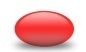 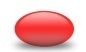 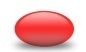 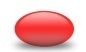 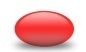 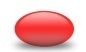 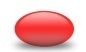 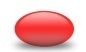 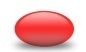 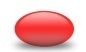 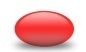 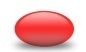 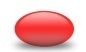 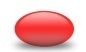 67
25,20% Exceso Capacidad
25,20% Exceso Capacidad
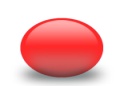 Biología Celular y Molecular
Efectivos:18
5 CU
9 TU
3 P03
1 AYD
68
25,20% Exceso Capacidad
48,49% Exceso Capacidad
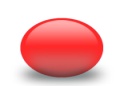 Biología Celular y Molecular
Efectivos:18
5 CU
9 TU
3 P03
1 AYD
69
25,20% Exceso Capacidad
54,65% Exceso Capacidad
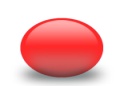 Biología Celular y Molecular
Efectivos:18
5 CU
9 TU
3 P03
1 AYD
70
43,15% Exceso Capacidad
50,82% Exceso Capacidad
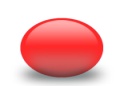 Ciencias de la Naturaleza (Exp.)
Efectivos:19
2 CU
17 TU
71
43,15% Exceso Capacidad
57,53% Exceso Capacidad
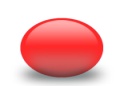 Ciencias de la Naturaleza (Exp.)
Efectivos:19
2 CU
17 TU
72
43,15% Exceso Capacidad
62,85% Exceso Capacidad
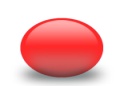 Ciencias de la Naturaleza (Exp.)
Efectivos:19
2 CU
17 TU
73
45,26% Exceso Capacidad
52,51% Exceso Capacidad
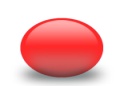 Ciencias de la Naturaleza (Vida )
Efectivos:28
3 CU
22 TU
1 LRU P03
1 LRU P02
1 LRU TC
74
45,26% Exceso Capacidad
60,05% Exceso Capacidad
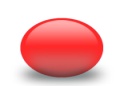 Ciencias de la Naturaleza (Vida )
Efectivos:28
3 CU
22 TU
1 LRU P03
1 LRU P02
1 LRU TC
75
45,26% Exceso Capacidad
64,89% Exceso Capacidad
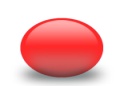 Ciencias de la Naturaleza (Vida )
Efectivos:28
3 CU
22 TU
1 LRU P03
1 LRU P02
1 LRU TC
76
-45,80% Déficit Capacidad
-30,07% Déficit Capacidad
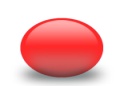 Ciencias del Comportamiento
Efectivos:61
5 CU
39 TU
1 CEU
5 CD
2 COL
1 AYD
5 P06
2 P03
1 LRU P06
77
-45,80% Déficit Capacidad
  -9,03% Déficit Capacidad
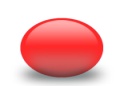 Ciencias del Comportamiento
Efectivos:61
5 CU
39 TU
1 CEU
5 CD
2 COL
1 AYD
5 P06
2 P03
1 LRU P06
78
-45,80% Déficit Capacidad
 15,70% Exceso Capacidad
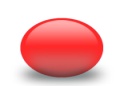 Ciencias del Comportamiento
Efectivos:61
5 CU
39 TU
1 CEU
5 CD
2 COL
1 AYD
5 P06
2 P03
1 LRU P06
79
-10,57% Déficit Capacidad
   1,57% Exceso Capacidad
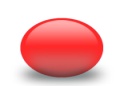 Ciencias Económicas y Empresariales
Efectivos:96
9 CU
30 TU
10 PTEU
9 CD
8 COL
1 AY
1 AYD
4 P06
4 P05
4 P04
5 P03
2 P02
1 LRU TC
2 LRU P06
2 LRU P05
1 LRU P04
3 LRU P03
80
-10,57% Déficit Capacidad
   7,17% Exceso Capacidad
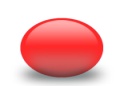 Ciencias Económicas y Empresariales
Efectivos:96
9 CU
30 TU
10 PTEU
9 CD
8 COL
1 AY
1 AYD
4 P06
4 P05
4 P04
5 P03
2 P02
1 LRU TC
2 LRU P06
2 LRU P05
1 LRU P04
3 LRU P03
81
-10,57% Déficit Capacidad
 24,93% Exceso Capacidad
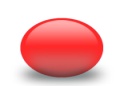 Ciencias Económicas y Empresariales
Efectivos:96
9 CU
30 TU
10 PTEU
9 CD
8 COL
1 AY
1 AYD
4 P06
4 P05
4 P04
5 P03
2 P02
1 LRU TC
2 LRU P06
2 LRU P05
1 LRU P04
3 LRU P03
82
-1,78% Déficit Capacidad
   8,30% Exceso Capacidad
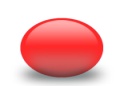 Ciencias Jurídicas
Efectivos:70
8 CU
24 TU
1 PTEU
12 CD
3 COL
1 AYD
2 P06
1 P04
4 P03
5 LRU P06
2 LRU P05
4 LRU P04
3 LRU P03
83
-1,78% Déficit Capacidad
   13,89% Exceso Capacidad
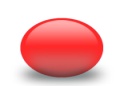 Ciencias Jurídicas
Efectivos:70
8 CU
24 TU
1 PTEU
12 CD
3 COL
1 AYD
2 P06
1 P04
4 P03
5 LRU P06
2 LRU P05
4 LRU P04
3 LRU P03
84
-1,78% Déficit Capacidad
   23,50% Exceso Capacidad
Ciencias Jurídicas
Efectivos:70
8 CU
24 TU
1 PTEU
12 CD
3 COL
1 AYD
2 P06
1 P04
4 P03
5 LRU P06
2 LRU P05
4 LRU P04
3 LRU P03
85
1,81% Exceso Capacidad
  2,70% Exceso Capacidad
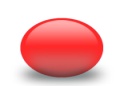 Ciencias Médicas y de la Salud
Efectivos:59
6 TU
6 PTEU
5 CD
9 COL
1 P05
12 P03
4 P02
5 CCSS P06
6 CCSS P03
4 LRU P03
1 LRU CCSS P03
86
1,81% Exceso Capacidad
  5,73% Exceso Capacidad
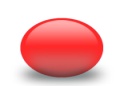 Ciencias Médicas y de la Salud
Efectivos:59
6 TU
6 PTEU
5 CD
9 COL
1 P05
12 P03
4 P02
5 CCSS P06
6 CCSS P03
4 LRU P03
1 LRU CCSS P03
87
1,81% Exceso Capacidad
  19,33% Exceso Capacidad
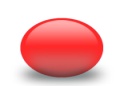 Ciencias Médicas y de la Salud
Efectivos:59
6 TU
6 PTEU
5 CD
9 COL
1 P05
12 P03
4 P02
5 CCSS P06
6 CCSS P03
4 LRU P03
1 LRU CCSS P03
88
5,20% Exceso Capacidad
  11,75% Exceso Capacidad
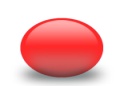 Ciencias Sociales, Políticas, de la Comunicación y de la Educación
Efectivos:107
2 CU
36 TU
1 TUI
8 PTEU
9 CD
11 COL
5 AYD
7 P06
1 P05
9 P04
4 P03
7 P02
1 LRU TC
4 LRU P06
1 LRU P04
1 LRU P03
89
5,20% Exceso Capacidad
  16,22% Exceso Capacidad
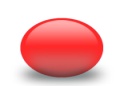 Ciencias Sociales, Políticas, de la Comunicación y de la Educación
Efectivos:107
2 CU
36 TU
1 TUI
8 PTEU
9 CD
11 COL
5 AYD
7 P06
1 P05
9 P04
4 P03
7 P02
1 LRU TC
4 LRU P06
1 LRU P04
1 LRU P03
90
5,20% Exceso Capacidad
  30,09% Exceso Capacidad
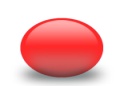 Ciencias Sociales, Políticas, de la Comunicación y de la Educación
Efectivos:107
2 CU
36 TU
1 TUI
8 PTEU
9 CD
11 COL
5 AYD
7 P06
1 P05
9 P04
4 P03
7 P02
1 LRU TC
4 LRU P06
1 LRU P04
1 LRU P03
91
7,10% Exceso Capacidad
  17,26% Exceso Capacidad
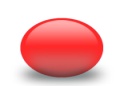 Filosofía, Filología, Lingüística y Literatura
Efectivos:66
6 CU
37 TU
8 PTEU
4 CD
1 COL
1 AYD
1 P06
1 P04
4 P03
3 LRU TC
92
7,10% Exceso Capacidad
  19,13% Exceso Capacidad
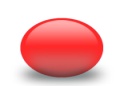 Filosofía, Filología, Lingüística y Literatura
Efectivos:66
6 CU
37 TU
8 PTEU
4 CD
1 COL
1 AYD
1 P06
1 P04
4 P03
3 LRU TC
93
7,10% Exceso Capacidad
  32,85% Exceso Capacidad
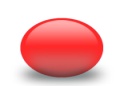 Filosofía, Filología, Lingüística y Literatura
Efectivos:66
6 CU
37 TU
8 PTEU
4 CD
1 COL
1 AYD
1 P06
1 P04
4 P03
3 LRU TC
94
1,68% Exceso Capacidad
  11,58% Exceso Capacidad
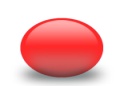 Geografía, Historia y Arte
Efectivos:33
7 CU
16 TU
2 CEU
2 PTEU
3 CD
1 P04
1 P02
1 LRU P02
95
1,68% Exceso Capacidad
  19,72% Exceso Capacidad
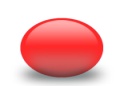 Geografía, Historia y Arte
Efectivos:33
7 CU
16 TU
2 CEU
2 PTEU
3 CD
1 P04
1 P02
1 LRU P02
96
1,68% Exceso Capacidad
  29,76% Exceso Capacidad
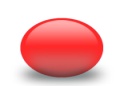 Geografía, Historia y Arte
Efectivos:33
7 CU
16 TU
2 CEU
2 PTEU
3 CD
1 P04
1 P02
1 LRU P02
97
23,10% Exceso Capacidad
  28,92% Exceso Capacidad
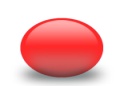 Matemáticas y Física
Efectivos:36
6 CU
25 TU
3 PTEU
2 CD
98
23,10% Exceso Capacidad
  38,65% Exceso Capacidad
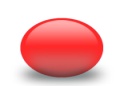 Matemáticas y Física
Efectivos:36
6 CU
25 TU
3 PTEU
2 CD
99
23,10% Exceso Capacidad
  44,27% Exceso Capacidad
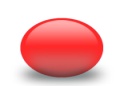 Matemáticas y Física
Efectivos:36
6 CU
25 TU
3 PTEU
2 CD
100
-6,25% Déficit Capacidad
  -24,65% Déficit Capacidad
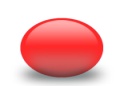 Química
Efectivos:35
10 CU
22 TU
3 CD
101
-6,25% Déficit Capacidad
  21,73% Exceso Capacidad
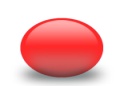 Química
Efectivos:35
10 CU
22 TU
3 CD
102
-6,25% Déficit Capacidad
  34,04% Exceso Capacidad
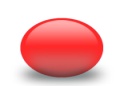 Química
Efectivos:35
10 CU
22 TU
3 CD
103
16,86% Exceso Capacidad
  26,04% Exceso Capacidad
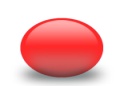 Tecnologías de la Información y de las Comunicaciones
Efectivos:91
7 CU
56 TU
6 PTEU
1 AYD
6 COL
2 CD
11 P03
2 LRU P03
104
16,86% Exceso Capacidad
  34,35% Exceso Capacidad
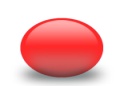 Tecnologías de la Información y de las Comunicaciones
Efectivos:91
7 CU
56 TU
6 PTEU
1 AYD
6 COL
2 CD
11 P03
2 LRU P03
105
16,86% Exceso Capacidad
  42,71% Exceso Capacidad
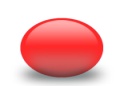 Tecnologías de la Información y de las Comunicaciones
Efectivos:91
7 CU
56 TU
6 PTEU
1 AYD
6 COL
2 CD
11 P03
2 LRU P03
106
23,04% Exceso Capacidad
  24,81% Exceso Capacidad
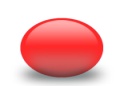 Tecnologías de la Producción, Construcción y Trasporte
Efectivos:85
11 CU
50 TU
3 PTEU
2 AYD
2 COL
4 CD
5 P04
1 P03
2 LRU TC
1 LRU P04
4 LRU P03
107
23,04% Exceso Capacidad
  39,58% Exceso Capacidad
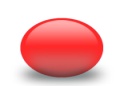 Tecnologías de la Producción, Construcción y Trasporte
Efectivos:85
11 CU
50 TU
3 PTEU
2 AYD
2 COL
4 CD
5 P04
1 P03
2 LRU TC
1 LRU P04
4 LRU P03
108
23,04% Exceso Capacidad
  50,62% Exceso Capacidad
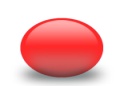 Tecnologías de la Producción, Construcción y Trasporte
Efectivos:85
11 CU
50 TU
3 PTEU
2 AYD
2 COL
4 CD
5 P04
1 P03
2 LRU TC
1 LRU P04
4 LRU P03
109
PROPUESTAS
La capacidad docente del campo de conocimiento:
Entre 90% y 100%
Bajas, permisos, etc.

Si es necesaria una disminución de capacidad:
Dedicación profesores contratados temporales
Número de profesores contratados temporales
Amortización de plazas de cualquier tipo por:
Jubilaciones
Renuncias
110
PROPUESTAS
Si es necesario un aumento de capacidad:
Fomentar una docencia de calidad.
Promover el incremento de CDU doctores a tiempo completo.
Profesores asociados. “Especialistas de reconocida competencia”

Profesores sustitutos interinos
111
PROPUESTAS
Según los Estatutos de la UAL:

Anualmente se procederá a la modificación de la RPT según las necesidades de la Universidad.
112
CONCLUSIONES
Con el presente proyecto:
Se ha realizado un propuesta de RPT de PDI para la UAL, que pretende ser un instrumento que represente de forma clara la realidad de cada uno de los ámbitos de conocimiento
Se ha realizado una flexibilización de la Plantilla
Agrupación de las áreas en Campos de Conocimiento
Se ha realizado una optimización de los Recursos
Reducción de las necesidades de contratación en un 47,07%
113
CONCLUSIONES
Se ha perseguido un equilibrio entre encargo y capacidad docente.
Se han compatibilizado objetivos de calidad con los recursos económicos disponibles.
Se proporciona información a los Órganos de Gobierno para una eficiente política de profesorado.
114
AGRADECIMIENTOS
A mis compañeros del Servicio de Gestión de RRHH.
A mis compañeros del Servicio de Ordenación Docente, Planes de Estudio y Formación Continua.
115
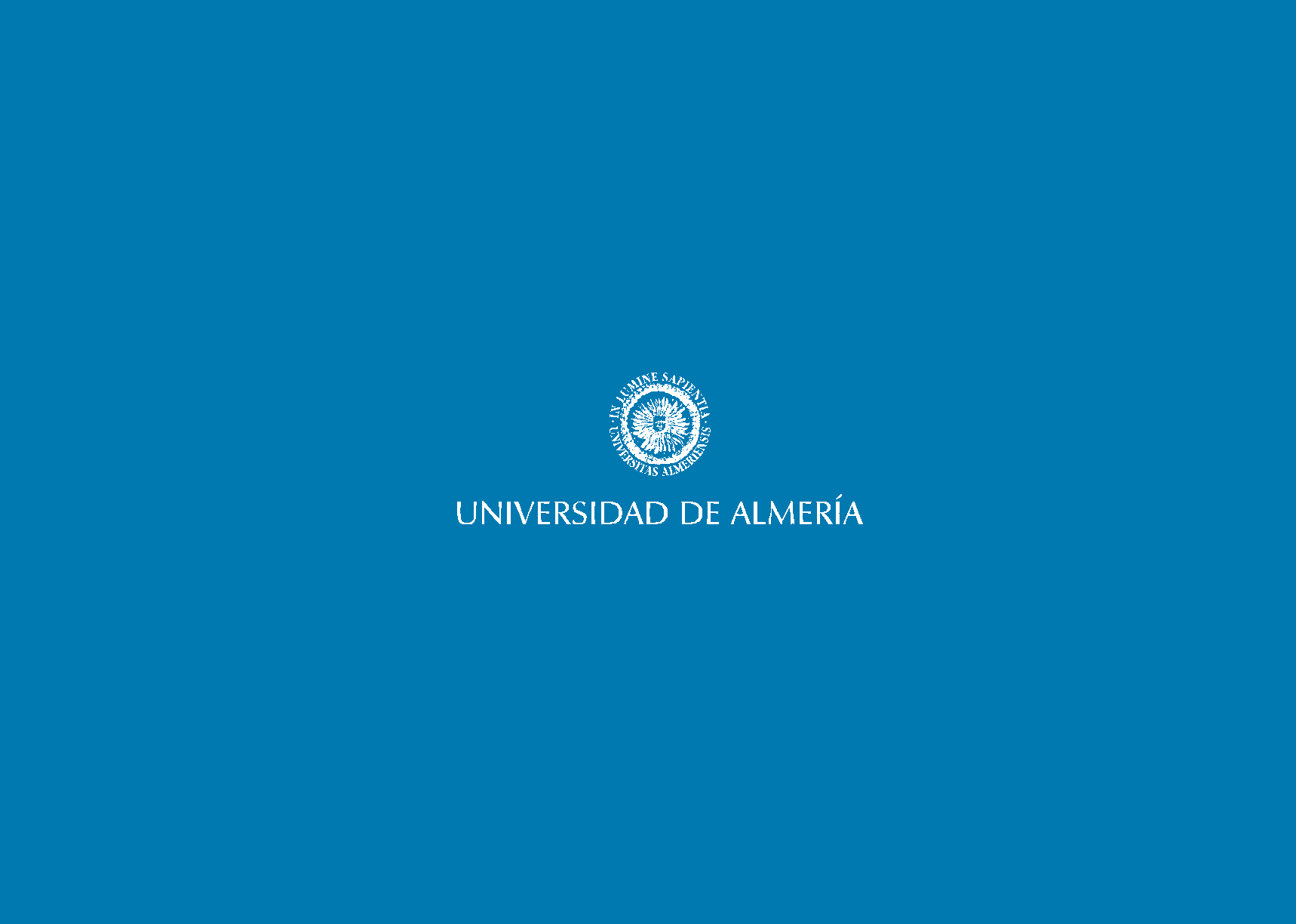 Contraportada
GRACIAS POR SU ATENCION
116